Syllabus Section 23 – voidable by one lacking Capacity
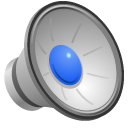 Capacity to Contract
Core:
Preserving free choice or preserving the lack of emancipation
Periphery:  Expanding protected statuses
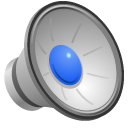 Mental Illness or Defect and IntoxiCation
Compare R2 § 15(1) and § 16,  How do they differ?  

Both utilize a division that you may know about from criminal law.  An ancient definition of the insanity defense is when the accused cannot understand the difference between right and wrong. Another formulation is that the accused had an “irresistible impulse,” in which the defendant argues that they should not be held criminally liable for their actions that broke the law, because they could not control those actions, even if they knew them to be wrong.  
If you haven’t seen Anatomy of A Murder (with James Stewart as a possibly unethical lawyer, who coaches his client to claim an irresistible impulse), you should.

But is the difference between the tests for whether a contract should not be enforced in 15(1) and (16) based on a need for business to be done with partially intoxicated parties?
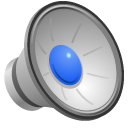 Are we doing the one who can claim a lack of capacity a favor?
Who would want to deal with someone who can come back and have a court not enforce a contract because they lacked contractual capacity?

Did we do women a favor when we required their husbands to agree to the contract with a third party in order for them to be enforceable?
Does § 15 do the mentally challenged a favor?  How broadly should we interpret “mental illness and defect”?  
Notice 15(2) in which the court judges the adequacy of consideration,  the extent of reliance and knowledge of the incapacity to enforce contracts.  
My bumper ticker reads “Shopaholic – Born to Shop,”  I back into a parking space right in front of a shop.  The owner sees my car.  He sells me an outrageously expensive suit. A year later, I come back with the suit and demand my money back under §15.  What result?
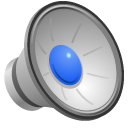 Infancy
Blackstone says “Law is a mysterious science because in the law a bastard has no ancestors.”  (Although in reality, a man and a woman somehow were involved before the birth).
Law also is a mysterious science because before the day before one’s 18th birthday, one is an “infant.” §14.  You might ask why “until the beginning of the day before” and not on the birthday, but you should know that this formulation is ancient – It was true in Blackstone’s time (although the age then was 21).  
Does this law do the 15 or 16 year old infant a favor? (Remember, infants are responsible for their torts)
N.B., There is a “necessities” exception.  Contracts with infants for necessities are enforceable.  What are “necessities”?  Food? Cell phones? Automobiles?
Consider that in the 19th century, one was married and employed as an infant.  How did that happen?  “Emancipated minors” had contractual capacity.
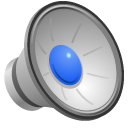 Restitution and Capacity
Can one sue an individual who lacked capacity at the time of entering into the contract, not under  contract, but for restitution?
Traditional rule:   The one who lacked capacity only had to return so much of what they still had from the contract in order to receive back all that they gave under the contract.
See Halbman v. Lemke, p. 521-22.
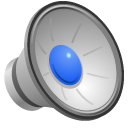